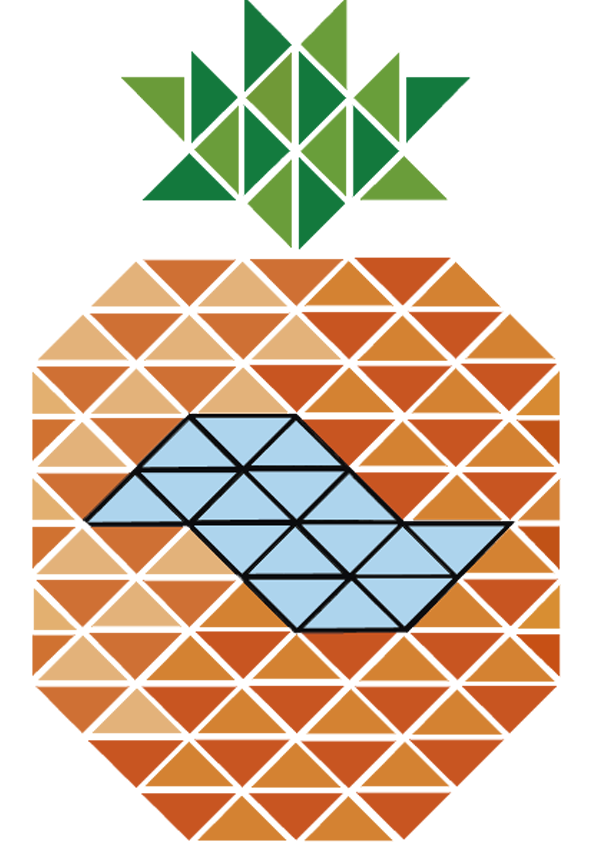 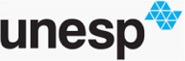 XXVIII Semana de Engenharia de Alimentos
I Exposição de trabalhos professor Pedro Fernando Romanelli
Título do projeto (letra minúscula Times New Roman n. 66)
(autores,  minúscula, times new roman n. 32)
Instituição/Unidade Universitária (minúscula, Times New Roman n. 32)
Introdução
Resultados e Discussão
Insira aqui o texto, Times New Roman n. 36
Insira aqui o texto, Times New Roman n. 36
Conclusões
Objetivos
Insira aqui o texto, Times New Roman n. 36
Insira aqui o texto, Times New Roman n. 36
Bibliografia
Material e Métodos
1 Curtis, M. D.; Shiu, K.; Butler, W. M. e Huffmann, J. C. J. Am. Chem. Soc. 1986, 108, 3335.
.
2 Curtis, M. D.; Shiu, K.; Butler, W. M. e Huffmann, J. C. J. Am. Chem. Soc. 1986, 108, 3335.
Insira aqui o texto, Times New Roman n. 36
Agradecimentos
Insira aqui o texto, Times New Roman n. 36
Financiamento